#8. 기준화폐가치와 명목화폐가치
명목화폐가치와 기준 화폐가치
인플레이션 하에서의 경제적 등가
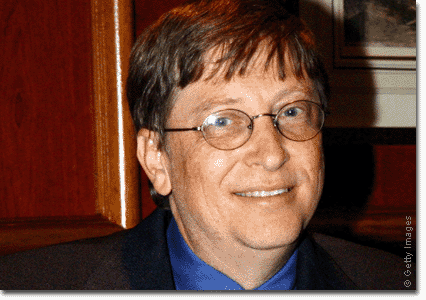 1
경제성분석 입문
2
돈의 시간적 가치
3
경제적 등가
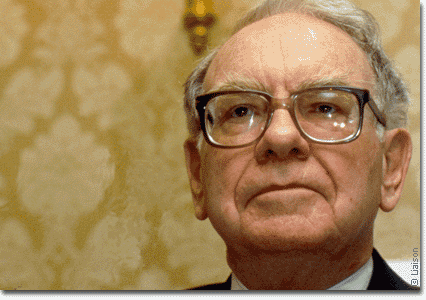 4
이자공식
5
분석기간과 이자율 적용
6
투자자금 조달과 대출
7
인플레이션
8
기준화폐가치와 명목화폐가치
10
투자프로젝트의 현금흐름
11
최소요구수익률
9
감가상각과 법인세
12
자본회수기간 분석
13
미래가치 분석
16
수익률 분석
17
수익/비용비율 분석
18
공공사업 프로젝트 평가
14
현재가치 분석
15
연간등가 분석
1
기준 화폐가치 vs 명목 화폐가치
2000년도의 공원입장료는 1,000원 이었다.
이후 10년 동안 공원입장료는 매년 5%씩 인상되었다.
기준연도를 2000년이라 가정하면, 
	공원입장료의 화폐가치(현금흐름)를 표현하는 방법 (인플레이션 효과 반영 여부)
기준 화폐가치(An’) : 돈을 기준연도의 물가로 표시, 인플레이션 효과 제거
명목 화폐가치(An)  : 돈을 해당년도의 물가로 표시, 인플레이션 효과 반영
(불변가격)
(경상가격)
149
2
기준 화폐가치를 명목 화폐가치로 전환
n = 3
f = 8%
1,260
1,000
3년간의
물가 상승 효과 반영
0
1
2
3
4
0
1
2
3
4
기준 화폐가치
명목 화폐가치
1,000 (1 + 0.08)3 = 1,260
1,000 (F/P, 8%, 3) = 1,260
150
3
(예제 4.3) 기준 화폐가치를 명목 화폐가치로 변환
인플레이션율 = 5% (단위: 천원)
151
4
130,000
120,000
110,000
120,000
100,000
0
1
2
3
4
5
연도
(a) 기준 화폐가치
250,000
130,000(1+0.05)4
120,000(1+0.05)5
100,000(1+0.05)1
120,000(1+0.05)3
110,000(1+0.05)2
250,000(1+0.05)0
158,016
138,915
153,154
121,275
105,000
0
1
2
3
4
5
연도
(b) 명목 화폐가치
(단위: 천원)
250,000
151
5
명목 화폐가치를 기준 화폐가치로 변환
n = 3
f = 8%
1,260
1,000
3년간의
물가 상승 효과 제거
0
1
2
3
4
0
1
2
3
4
기준 화폐가치
명목 화폐가치
1,260 (1 + 0.08)-3 = 1,000
1,260 (F/P, 8%, 3) = 1,000
152
6
(예제 4.3) 명목 화폐가치를 기준 화폐가치로 변환
인플레이션율 = 5% (단위: 천원)
153
7
130,000
120,000
110,000
120,000
100,000
0
1
2
3
4
5
연도
(a) 기준 화폐가치
250,000
158,016(1+0.05)-4
138,915(1+0.05)-3
153,154(1+0.05)-5
121,275(1+0.05)-2
105,000(1+0.05)-1
158,016
250,000(1+0.05)0
138,915
153,154
121,275
105,000
0
1
2
3
4
5
연도
(b) 명목 화폐가치
(단위: 천원)
250,000
153
8
인플레이션 하에서의 등가계산
1. 이자율의 종류
무인플레이션 이자율 (i )
시장이자율 (i )

2. 현금흐름의 종류
기준 화폐가치의 현금흐름 (An’) 
명목 화폐가치의 현금흐름 (An) 

3. 분석방법의 종류
기준 화폐가치 분석
명목 화폐가치 분석
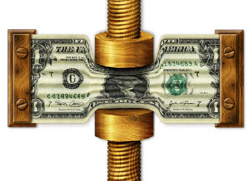 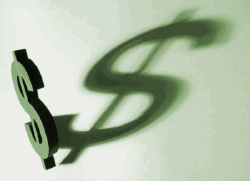 153
9
인플레이션과 현금흐름 분석
기준 화폐가치 분석 (인플레이션 효과 제거 분석 방법)
 모든 현금흐름을 기준화폐가치(An’)로 추정함.
 무인플레이션이자율(i )를 이용하여 경제적 등가를 계산함. 
명목 화폐가치 분석 (인플레이션 효과 반영 분석 방법)
 모든 현금흐름을 명목화폐가치(An)로 추정함.
 시장이자율(i )를 이용하여 경제적 등가를 계산함.
경제성 분석을 위해
현재시점의 가치(현재등가)로 변환하면???

기준화폐가치 분석 결과 = 명목화폐가치 분석 결과
155
10
공공 vs 민간 프로젝트 경제성 분석
민간 프로젝트
명목 화폐가치의 과세대상소득에 대해 소득세가 부과됨
명목화폐가치로 나타내야 정확한 세금을 계산할 수 있음
명목 화폐가치 분석 사용

공공 프로젝트 
정부는 세금을 지불하지 않으므로 세금효과를 고려하지 않음
기준화폐가치를 통해 현금흐름을 간략하게 나타낼 수 있음
기준 화폐가치 분석 사용
11
Break
인플레이션율(f)과 이자율(i & i)의 용도
인플레이션율 ( f )
이자율 ( i & i )
기준
화폐
가치
( An )
+ f
명목
화폐
가치
( An )
연간
등가
( A )
- f
기준화폐 : i
명목화폐 : i
무인플레이션 이자율
( i )
+ f
시장
이자율
( i )
현재
가치
( P )
미래
가치
( F )
- f
+ f : 인플레이션 효과 반영
- f : 인플레이션 효과 제거
경제적 등가 계산
12
예제 4.6 & 4.7의 현금흐름
인플레이션율 f = 5%
157
13
예제 4.6. 기준화폐가치 분석
무인플레이션이자율  i  = 10%
(단위: 천원)
158
14
예제 4.6. 기준화폐가치 분석
45,445
32,381
30,476
28,334
23,858
0
1
2
3
4
5
-75,000
이자율이 10% 일 때
두 현금흐름은 경제적 등가
45,268
0
1
2
3
4
5
158
15
예제 4.7 명목화폐가치 분석
무인플레이션이자율  i  = 10%, 인플레이션율 f = 5%,  시장이자율 i = 15.5%
(단위: 천원)
161
16
예제 4.7 명목화폐가치 분석
58,000
35,700
32,000
32,800
29,000
0
1
2
3
4
5
-75,000
이자율이 15.5% 일 때
두 현금흐름은 경제적 등가
45,268
0
1
2
3
4
5
161
17
기준 화폐가치 분석 = 명목 화폐가치 분석
인플레이션율 : f
기준 화폐가치 : An
명목 화폐가치 : An = An(1+f )n
무인플레이션 이자율 : i 
시장이자율 ; i = i  + f + i f  (1 + i ) = (1 + i ) (1 + f )
명목 화폐가치 분석
기준 화폐가치 분석
경제적 분석을 위해
현재가치로 변환하면???

명목화폐가치 분석 결과 = 기준화폐가치 분석 결과
160
18
기준 화폐가치 vs 명목 화폐가치
공원을 만들어 입장료 수입으로 초기투자비를 충당하는 사업 가정
연간 100,000명의 입장객 예상
입장료는 2000년 기준으로 1,000원/인
매년 입장료는 5%씩 인상, 무인플레이션이자율 5%, 시장이자율 10.25%
공원입장료 수입의 현금흐름을 표현하는 방법
	2000년 : 100,000명 * 1,000원 = 1억원

어떤 방법으로 표현할 것인가?
1.629억
1.276억
0
1
2
3
4
5
6
7
8
9
10
0
1
2
3
4
5
6
7
8
9
10
1억
1억
1억
1.05억
기준 화폐가치로 표현
명목 화폐가치로 표현
19
기준 화폐가치를 명목 화폐가치로 변환
인플레이션율 = 5% (단위: 억원)
20
명목 화폐가치를 기준 화폐가치로 변환
인플레이션율 = 5% (단위: 억원)
21
기준 화폐가치 분석－현재등가
무인플레이션이자율 = 5% (단위: 억원)
22
명목 화폐가치 분석－현재등가
시장이자율 = 5% + 5% + 0.25% = 10.25% (단위: 억원)
23
기준 화폐가치 분석－미래등가
무인플레이션이자율 = 5% (단위: 억원)
F기준 = P(F/P,5%,10) = 7.72(1.6289) = 12.58억원
24
명목 화폐가치 분석－미래등가
시장이자율 = 5% + 5% + 0.25% = 10.25% (단위: 억원)
F명목 = P(F/P,10.25%,10) = 7.72(2.6533) = 20.49억원
F명목 = F기준(F/P,５%,10) = 12.58(1.6289) = 20.49억원
25
경제적 등가
i  = 5%, f = 5%  i = 5% + 5% + 0.25% = 10.25%
기준 화폐가치로 표현
명목 화폐가치로 표현
1.629억
1.276억
1억
1억
1억
1.05억
0
1
2
3
4
5
6
7
8
9
10
7.72억
7.72억
P = 1.05억 (P/F, 10.25%, 1) + … +
      1.629억 (P/F, 10.25%, 10)
   = 7.72억
P = 1억 (P/A, 5%, 10) = 7.72억
0
1
2
3
4
5
6
7
8
9
10
0
1
2
3
4
5
6
7
8
9
10
20.49억
0
1
2
3
4
5
6
7
8
9
10
12.58억
F = 1.05억 (F/P, 10.25%, 9) 
      + … + 1.629억
   = 20.49억
F = 1억 (F/A, 5%, 10) = 12.58억
0
1
2
3
4
5
6
7
8
9
10
0
1
2
3
4
5
6
7
8
9
10
12.58억 = 7.72억(F/P, 5%, 10)
20.49억 = 7.72억(F/P, 10.25%, 10)
26
20.49억 = 12.58억(F/P, 5%, 10)
중간고사 준비
예제 또는 연습문제 (80점)
경제 동영상 인물, 사건, 용어, 개념 등 (20점)
27